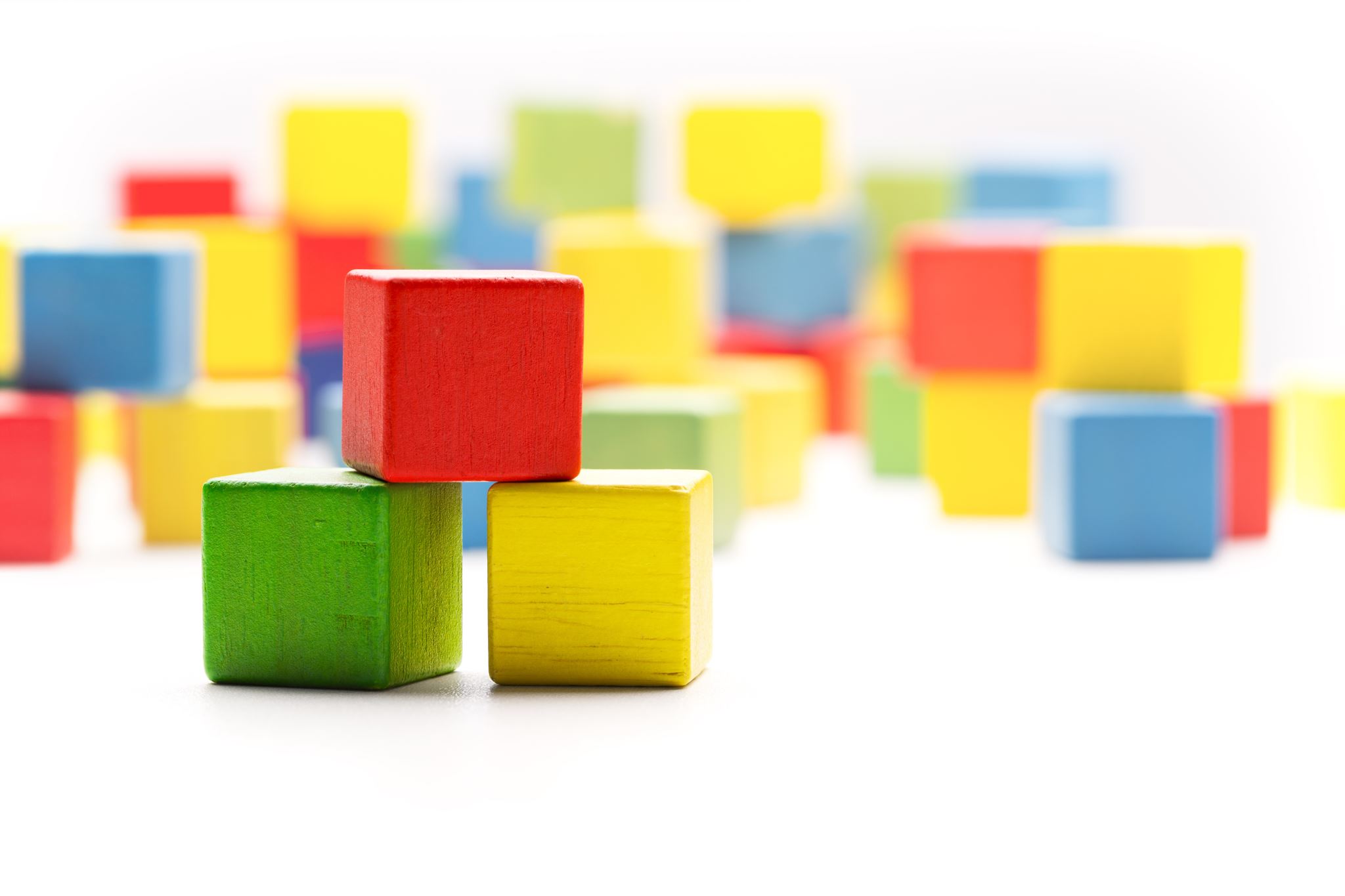 The 8 Parts of Speech
A Quick Guide to the Building Blocks of English
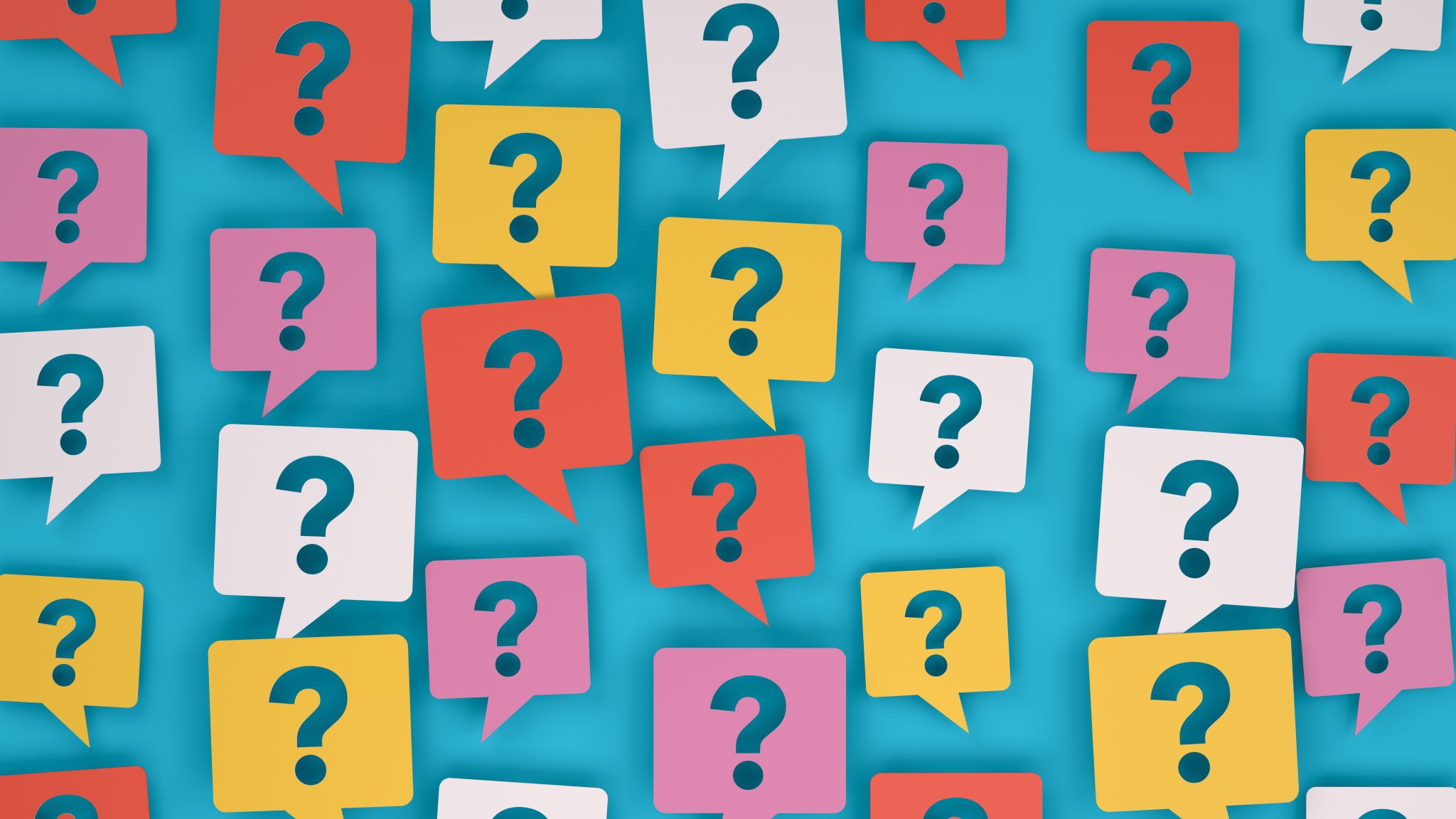 What Are Parts of Speech?
Parts of speech are the categories that words are grouped into based on their function in a sentence. Learning these helps you build strong, clear sentences.
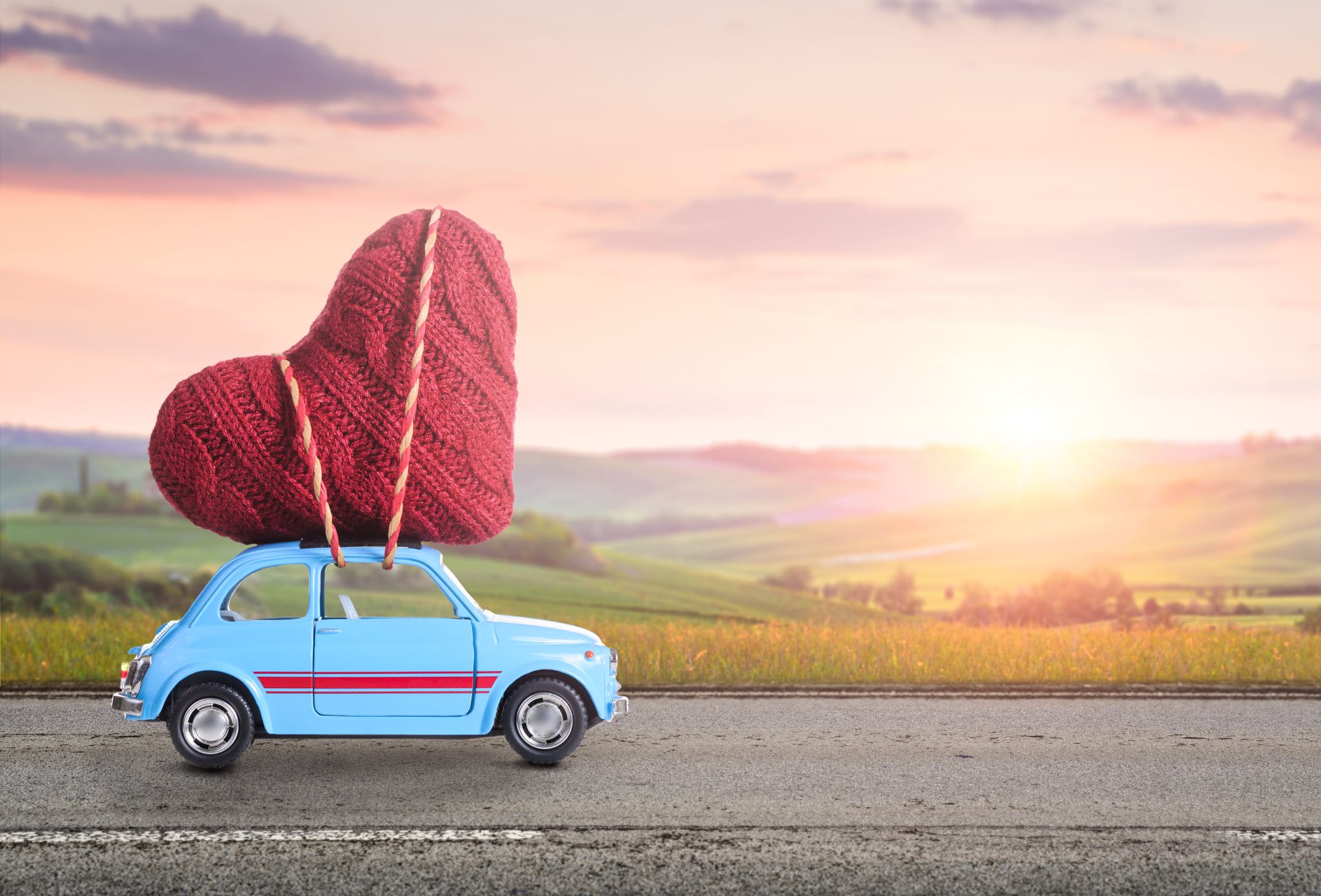 Nouns
Name people, places, things, or ideas


Examples: teacher, Miami, car, love
https://youtu.be/oeksdmgw3W4?si=wEFaR2yH3WBI4hvN
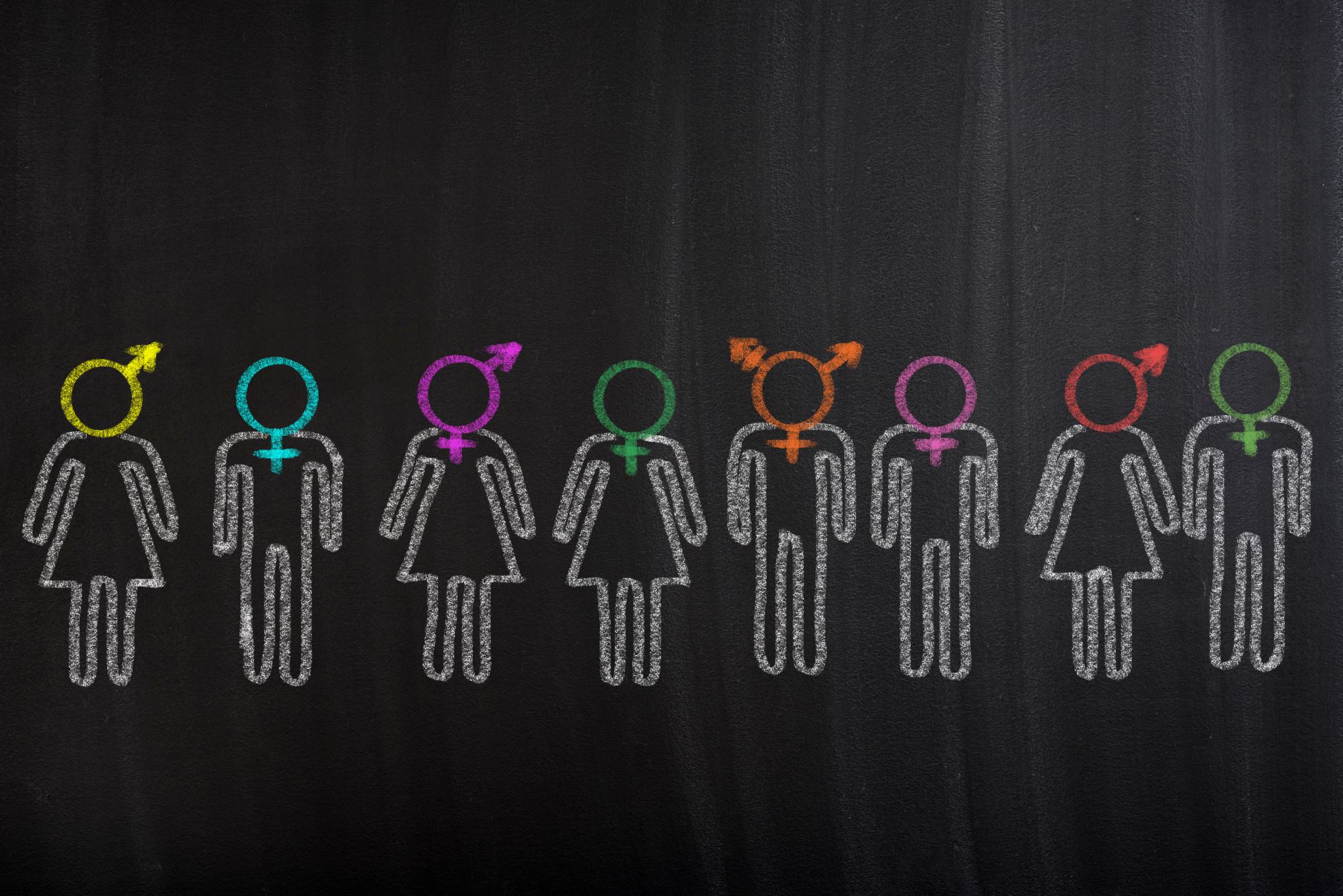 Pronouns
Replace nouns to avoid repetition
Examples: he, she, it, they
Verbs
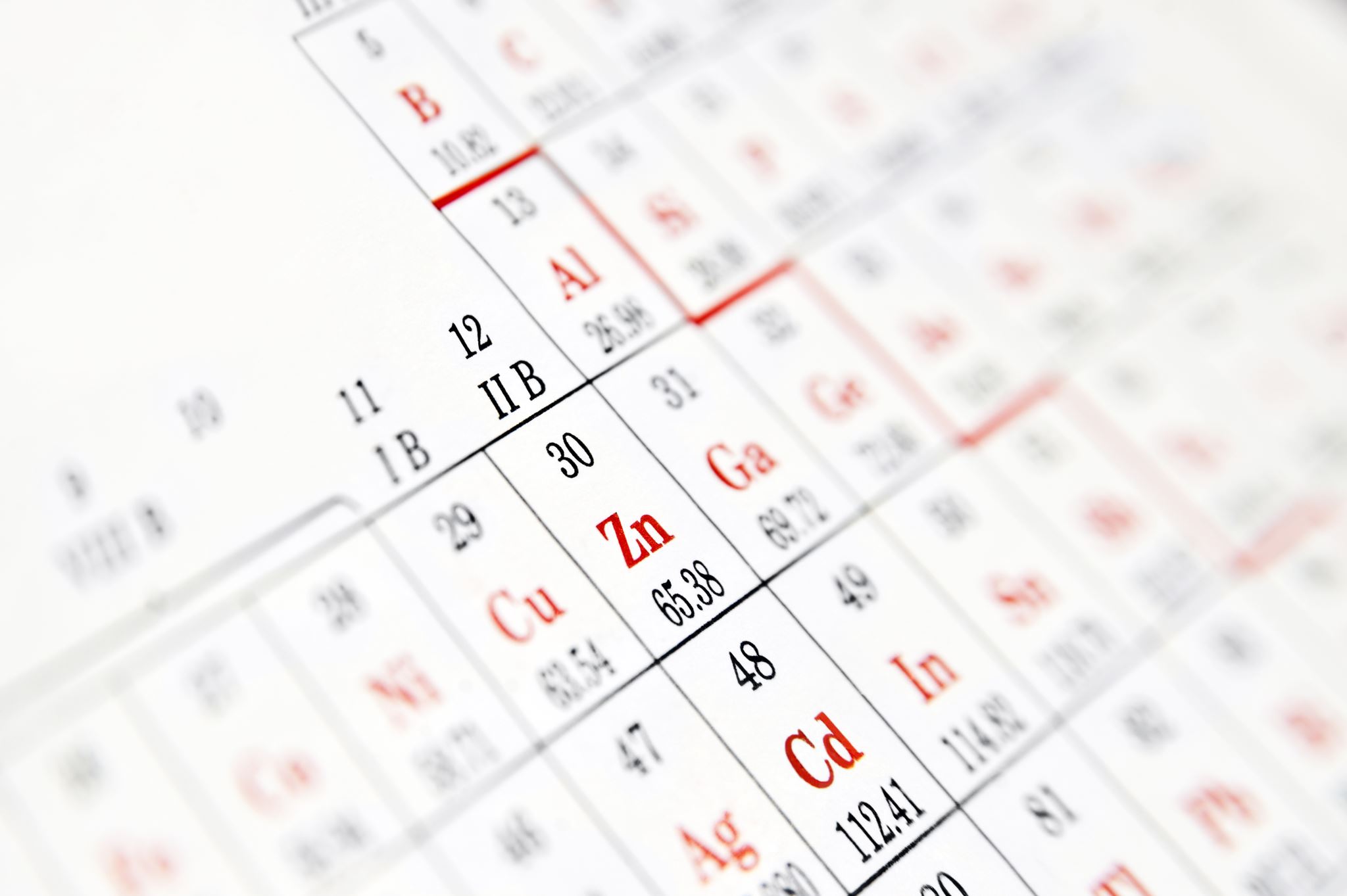 Adjectives
Describe nouns or pronouns

Examples: tall, red, beautiful, three
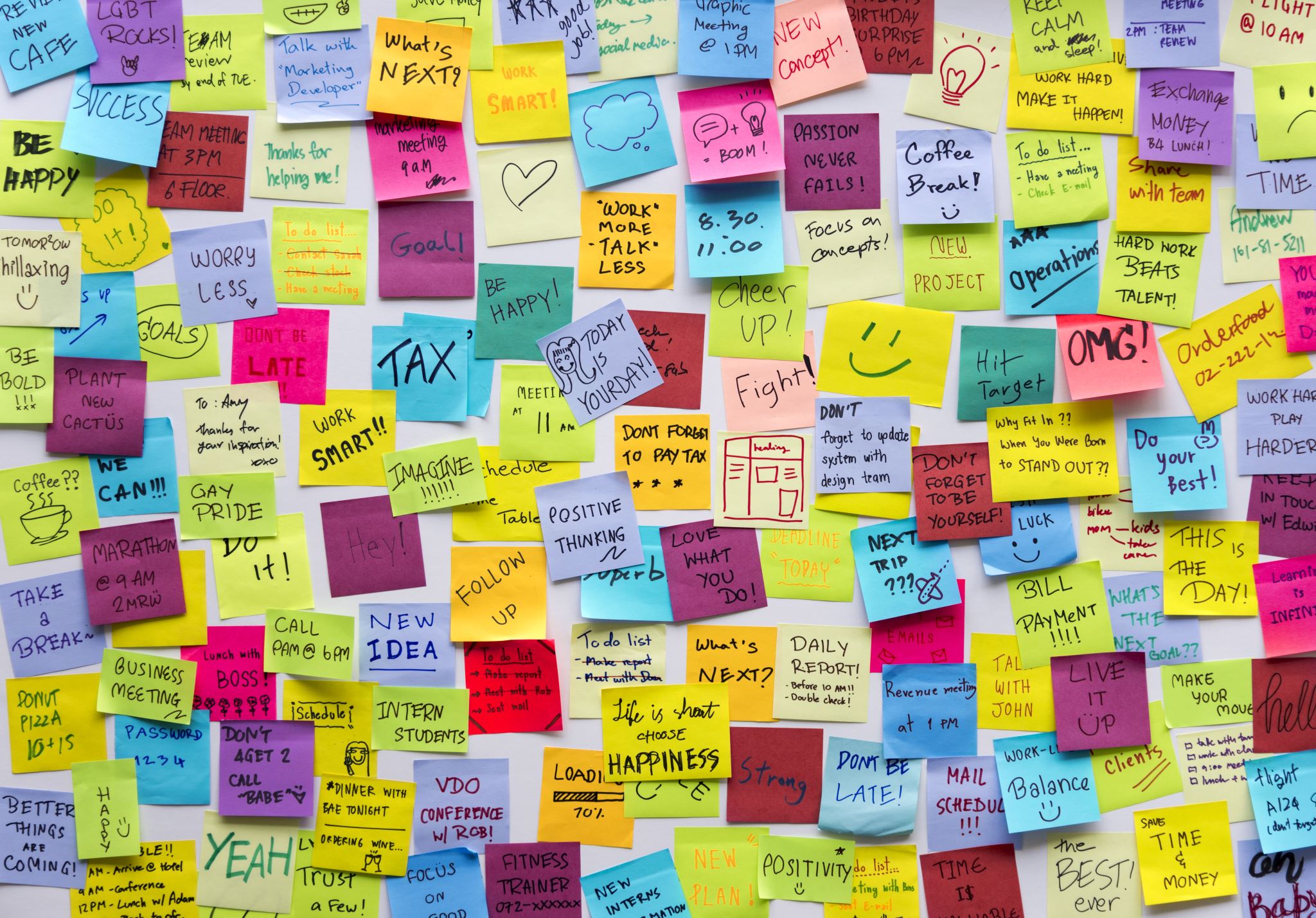 Adverbs
Describe verbs, adjectives, or other adverbs
Examples: quickly, very, well, yesterday
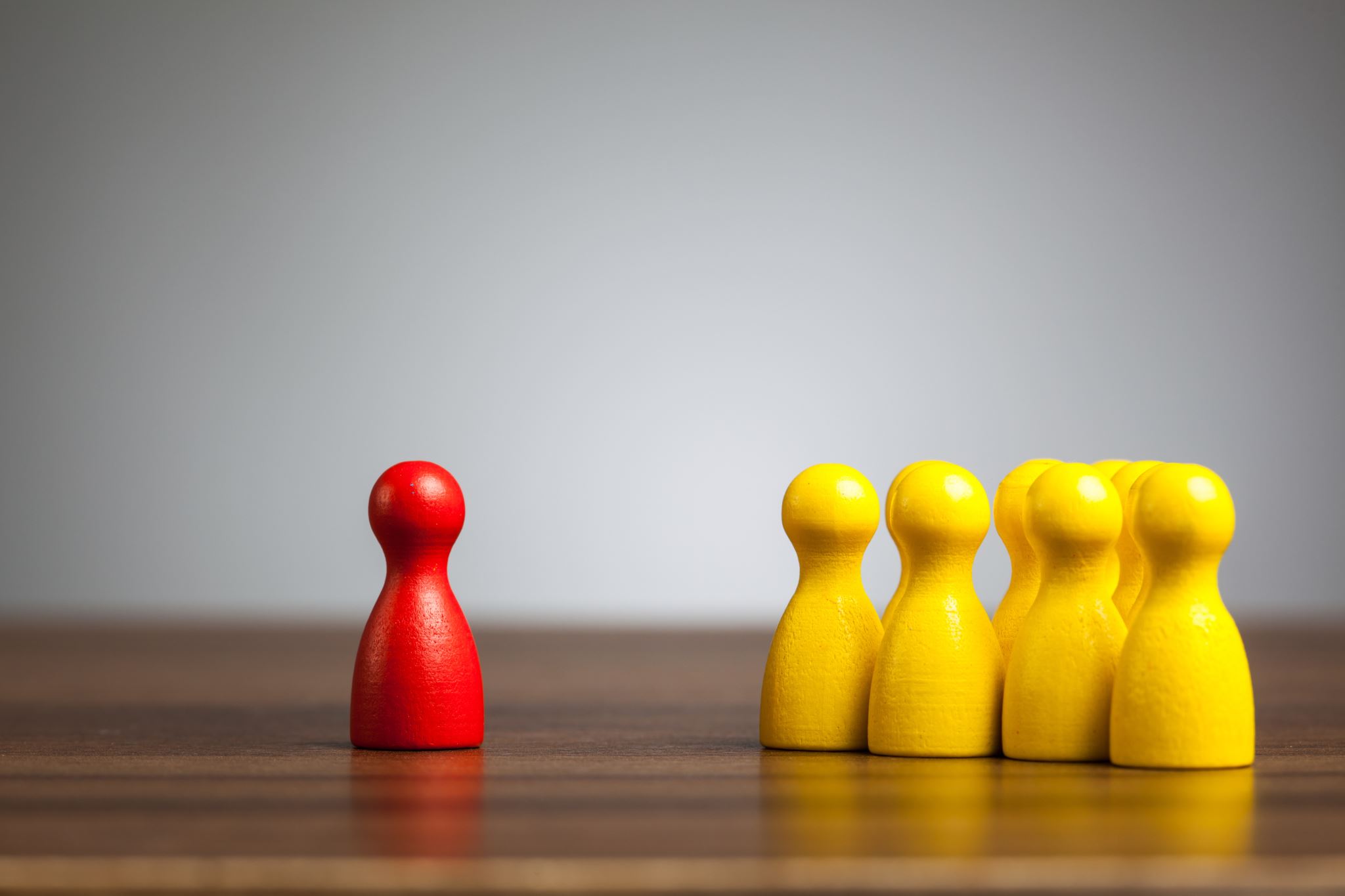 Prepositions
Show relationships between nouns/pronouns and other words
Examples: under, in, on, beside, before
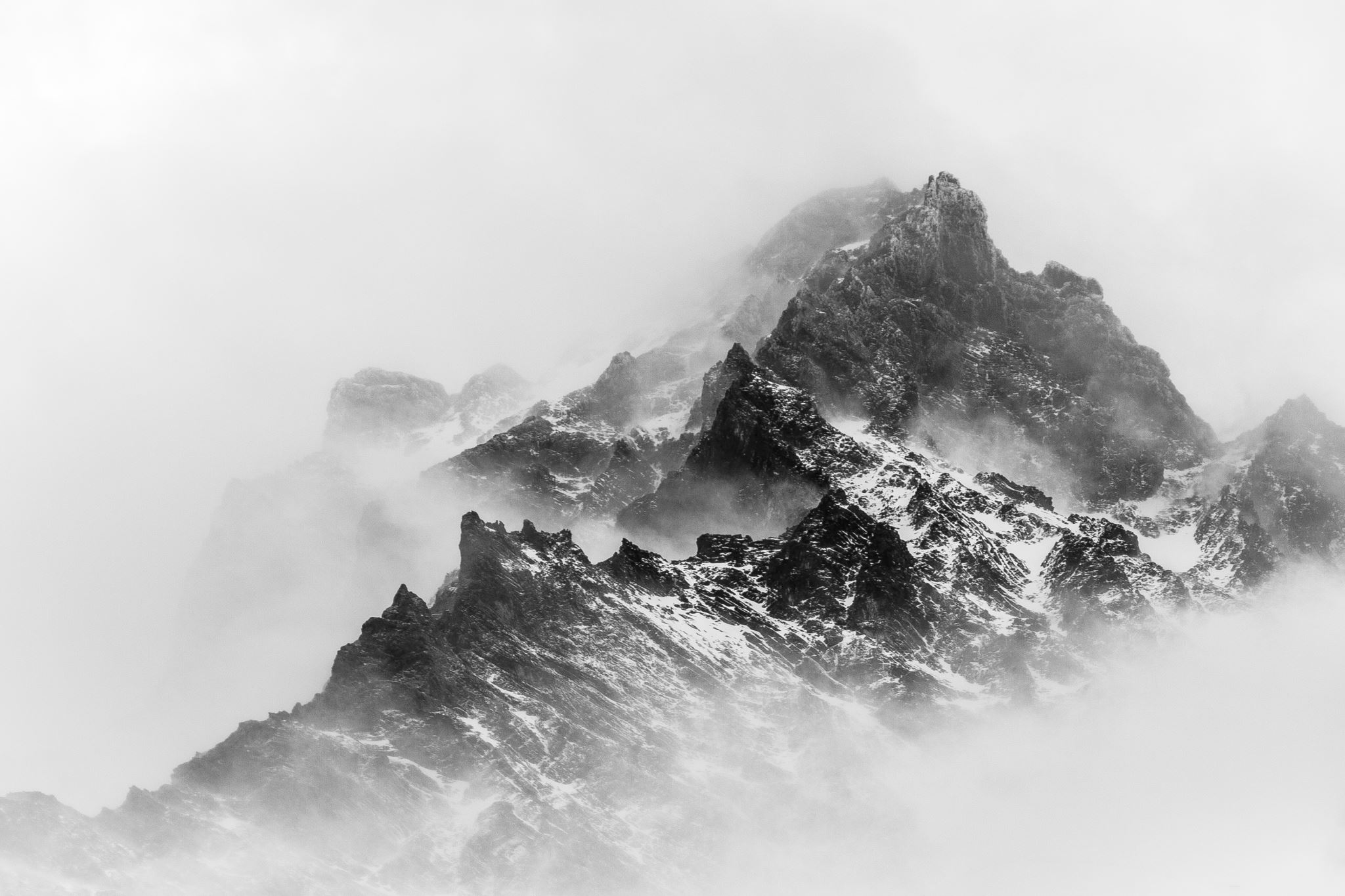 Conjunctions
Connect words, phrases, or clauses
Examples: and, but, or, because
Interjections
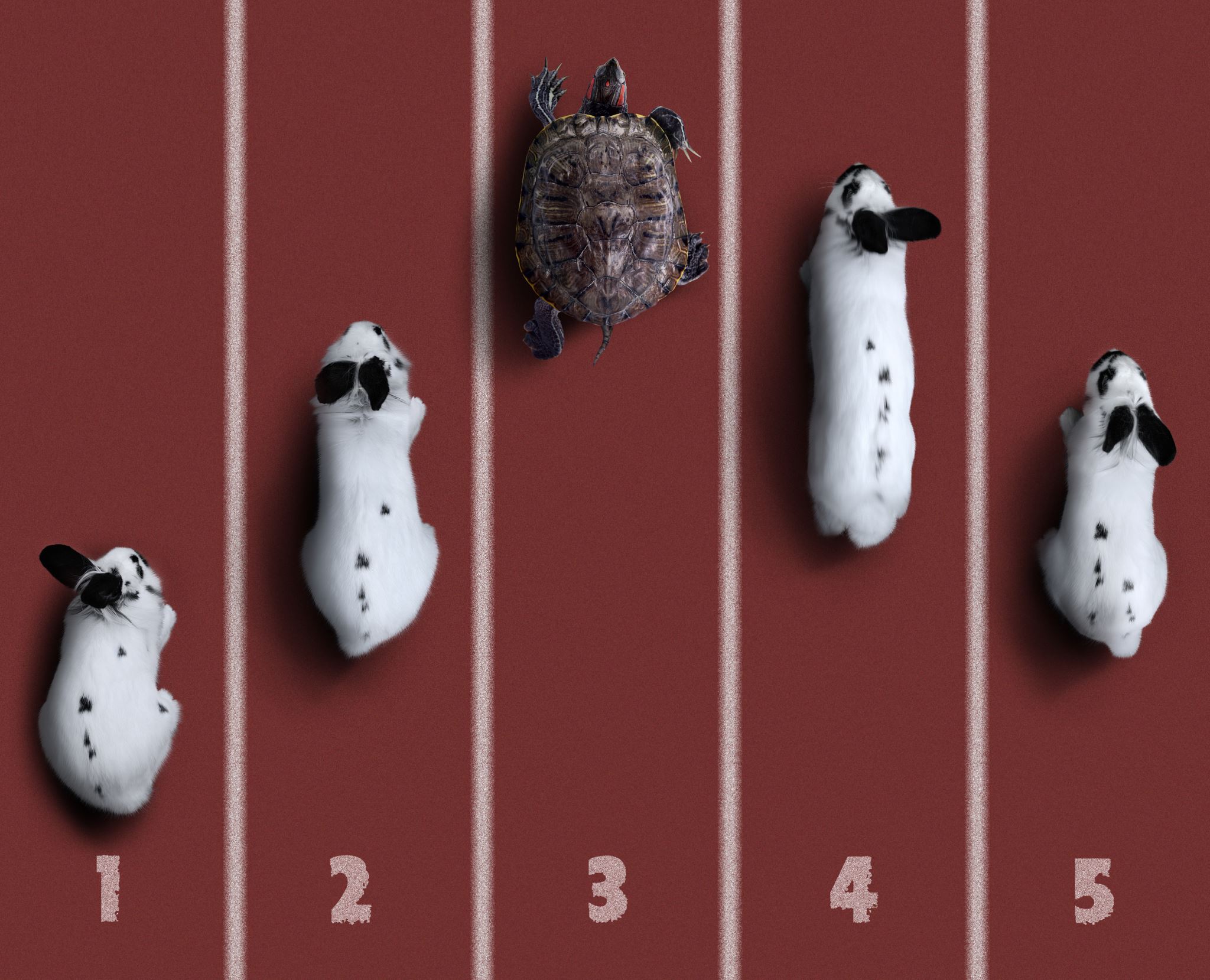 Mini Game: Find That Part!
Instructions:
1. Read the sentence.
2. Identify the bold word.
3. Say which part of speech it is. (?)

Examples:
- The cat slept on the couch. → (Noun)
- She quickly ran to school. → (Adverb)
- Wow! That was amazing! → (Interjection)
- I left my bag under the table. → (Preposition)
You Did It!
Great job! Now try creating your own sentence using at least 3 different parts of speech.

Call to Action: Watch the video again anytime to review!